Varför måste brukningsbar mark värnas?
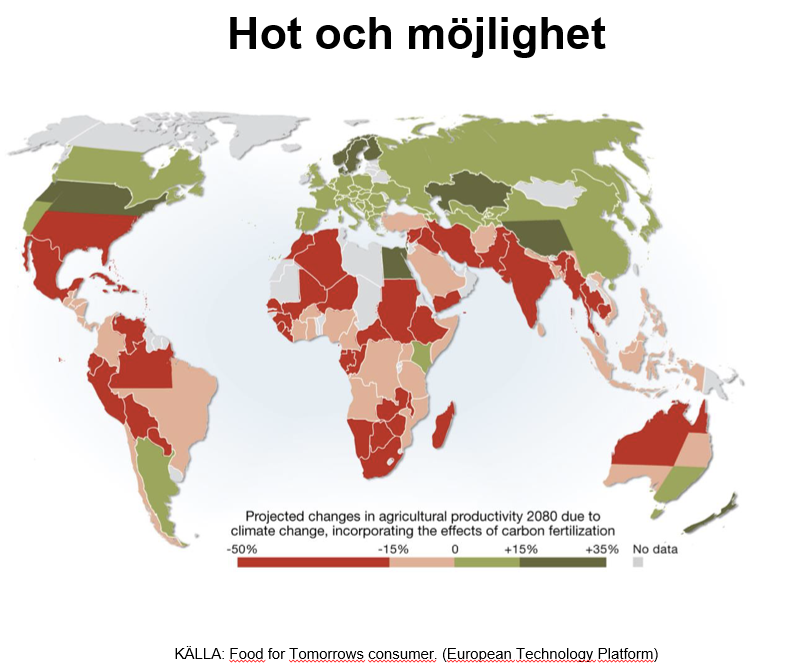 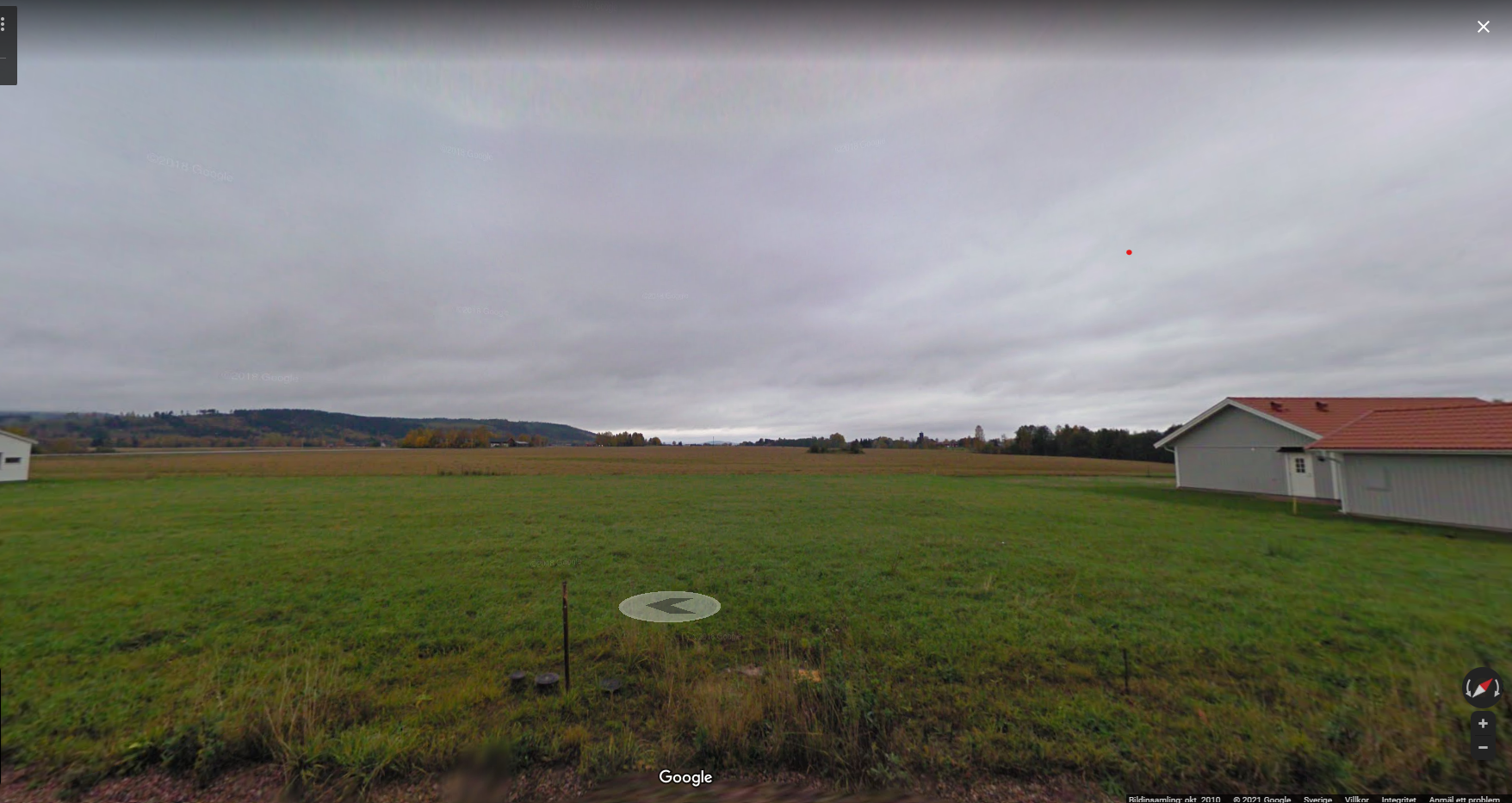